STORY MAP FOR KIDS
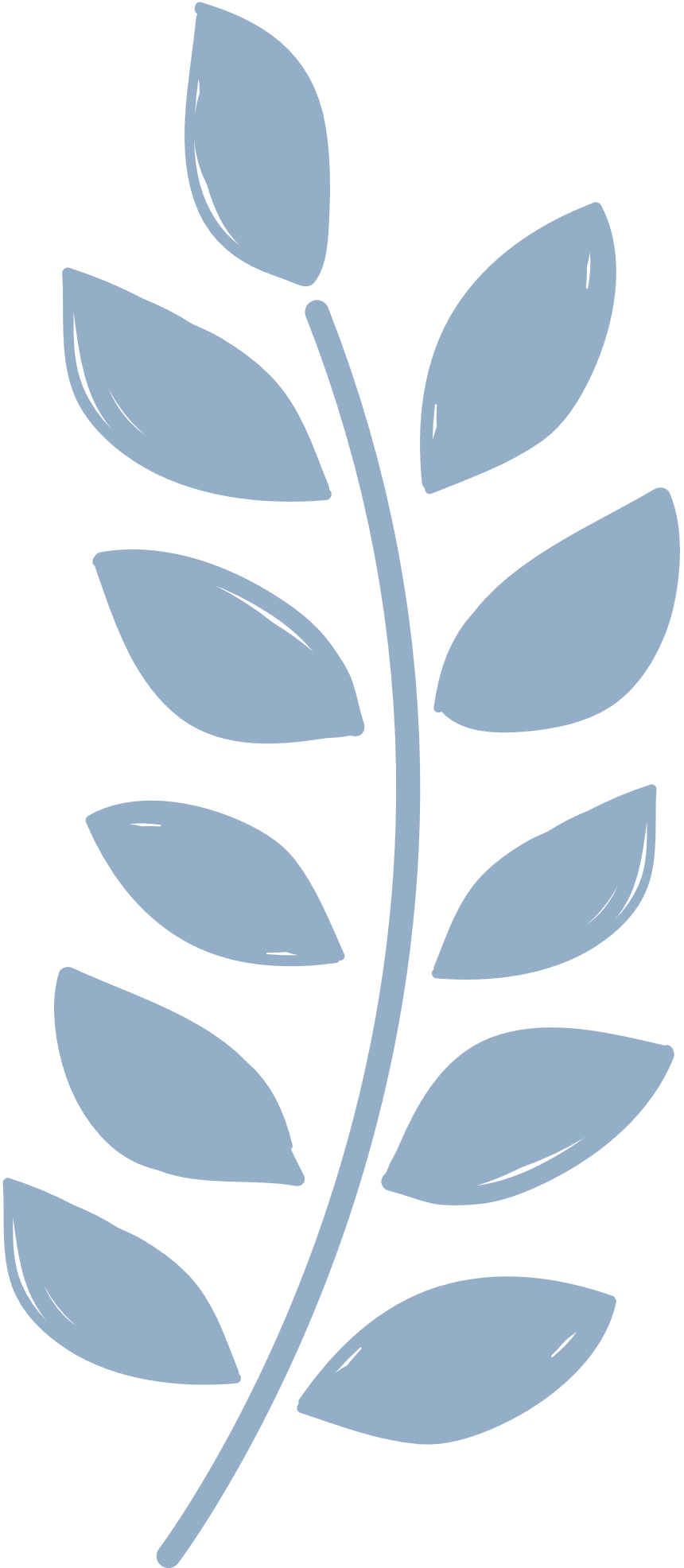 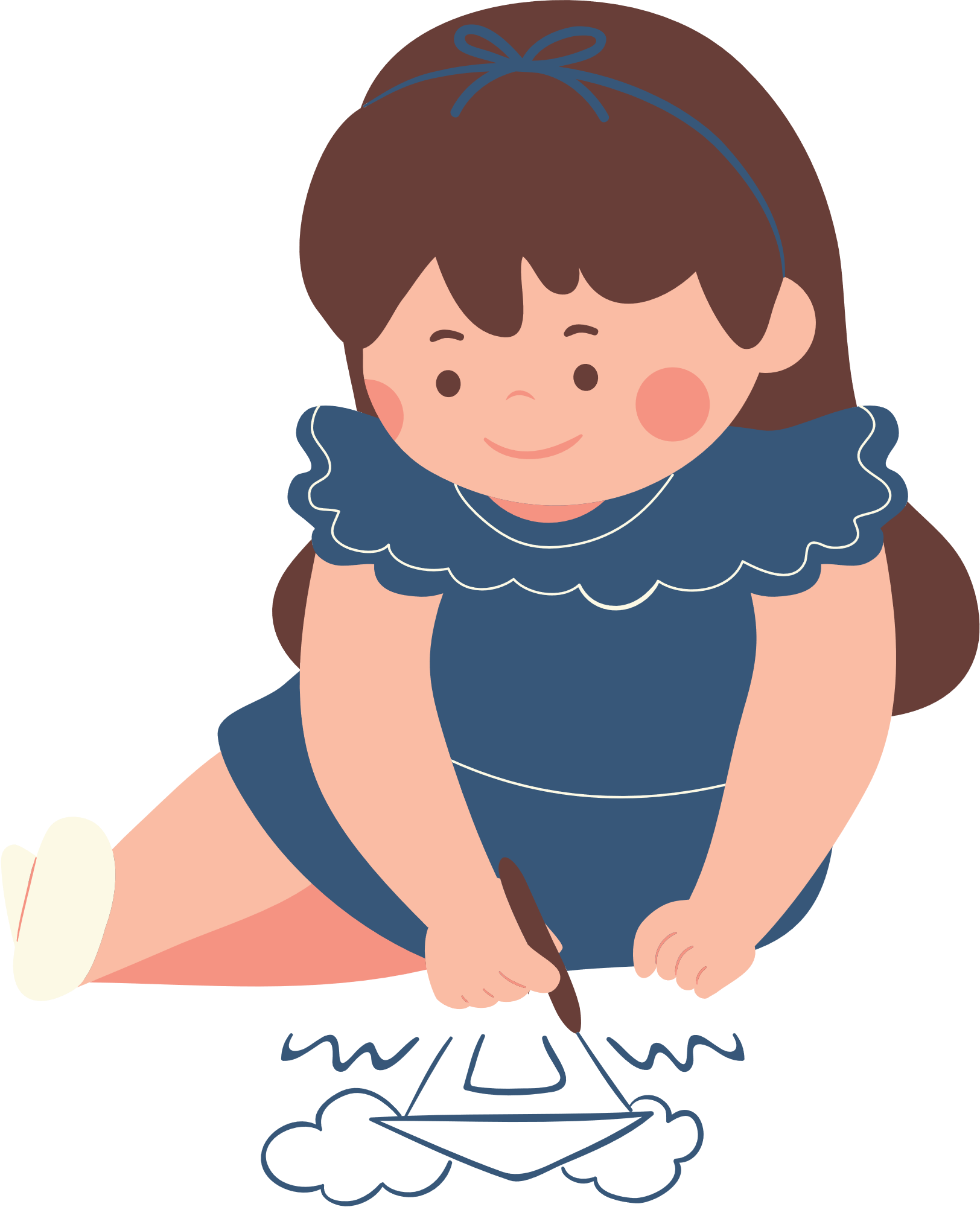 Setting
Characters
Beginning
Middle
End
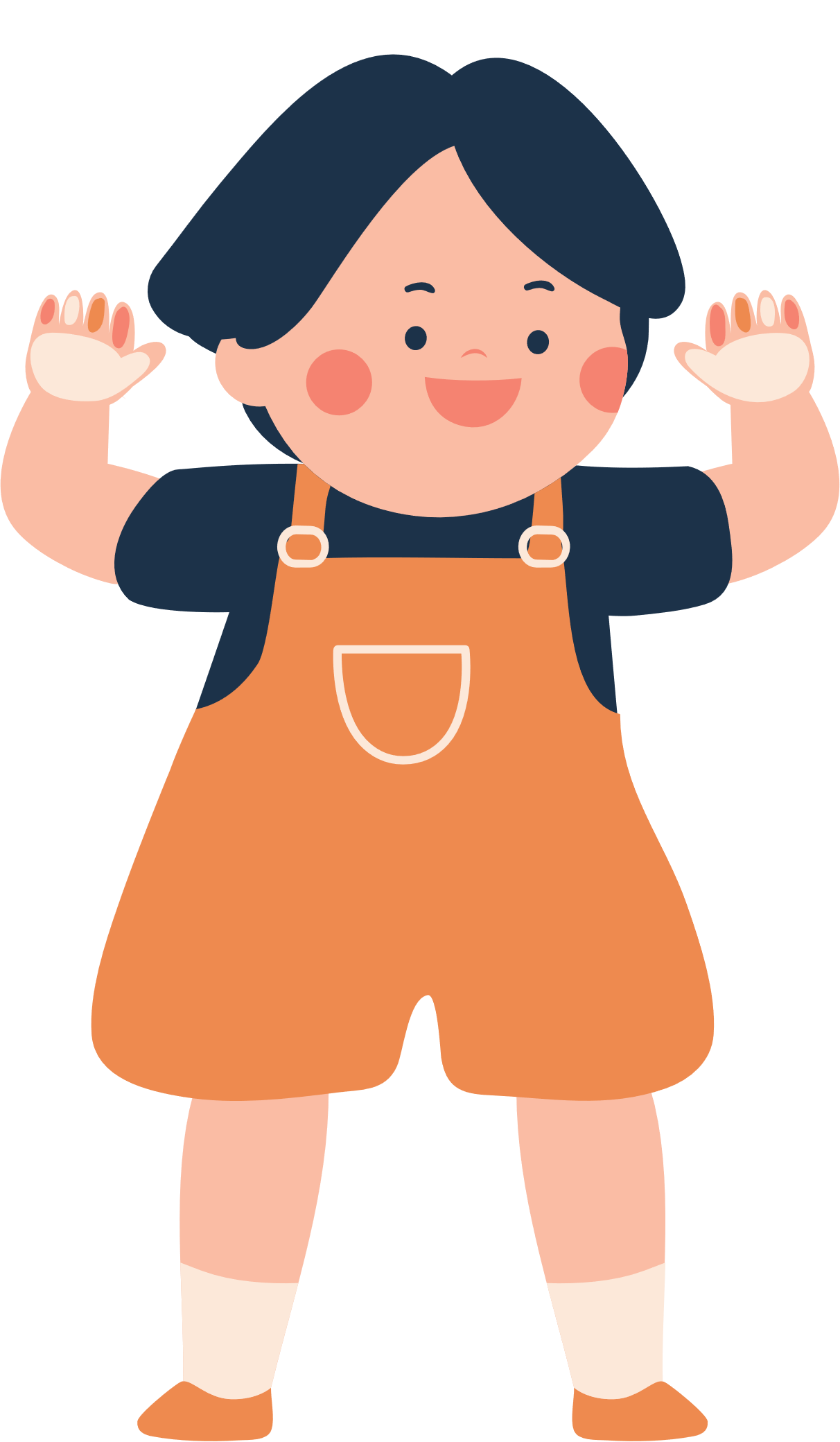 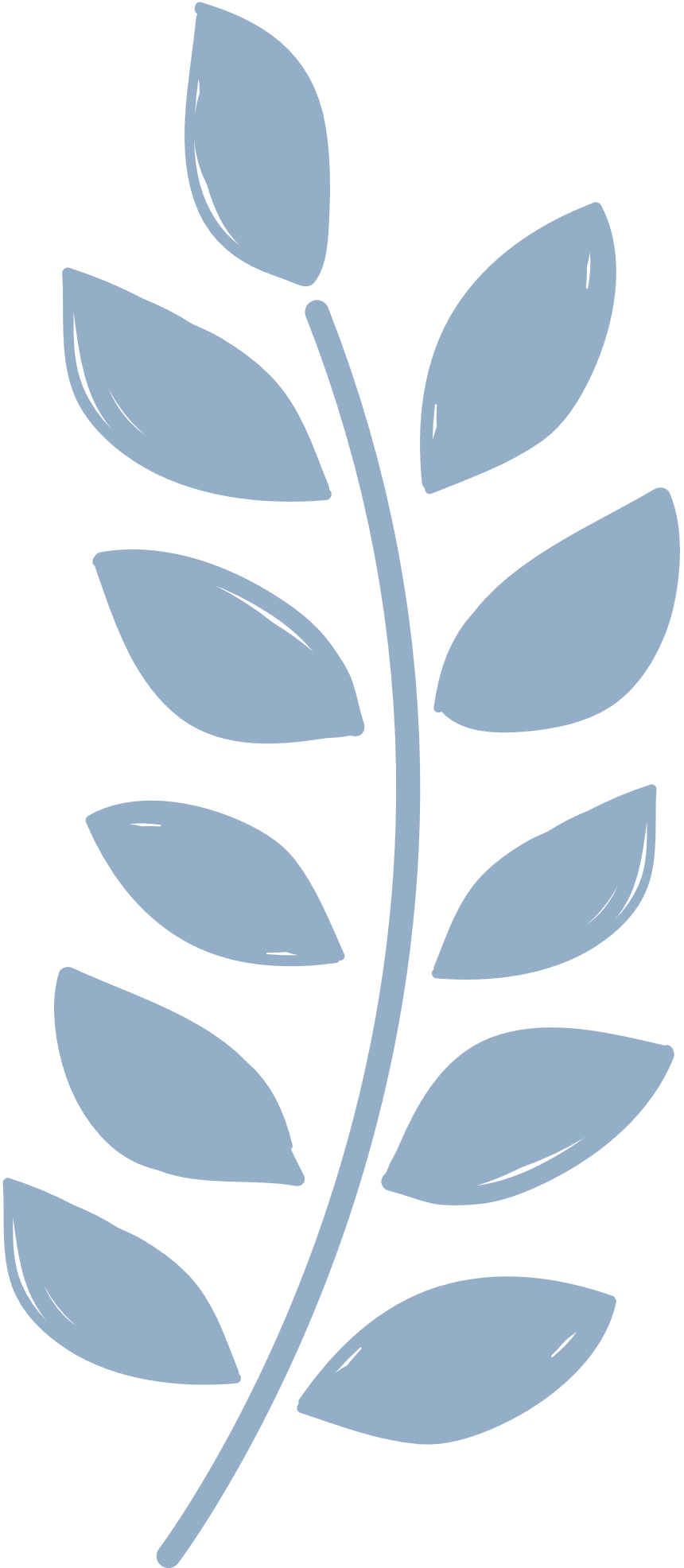 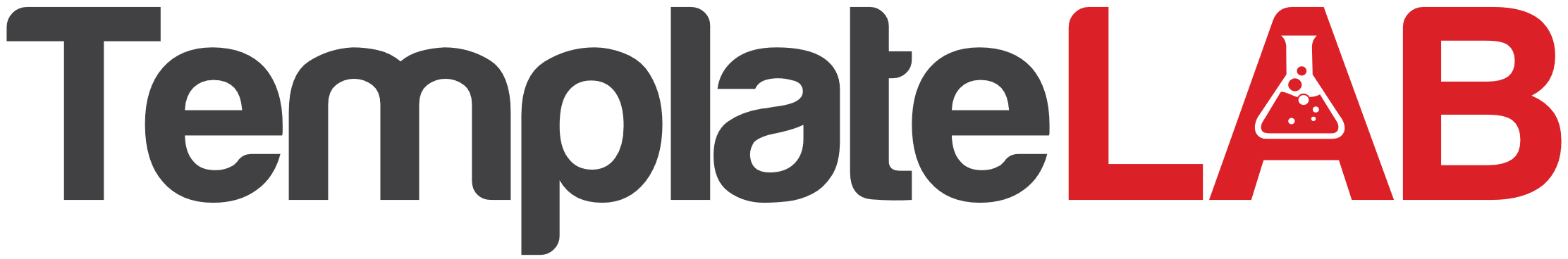